Квест- игра по сказке В.Г. Сутеева «Разные колеса»
Подготовила
                            учитель-дефектолог                                      
                            МБДОУ «Детский сад № 31»
                            Якубова Надежда Анатольевна





г. Петропавловск-Камчатский
2022 г.
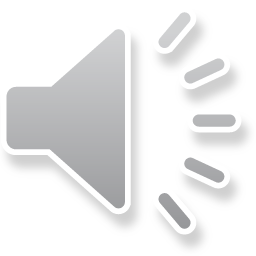 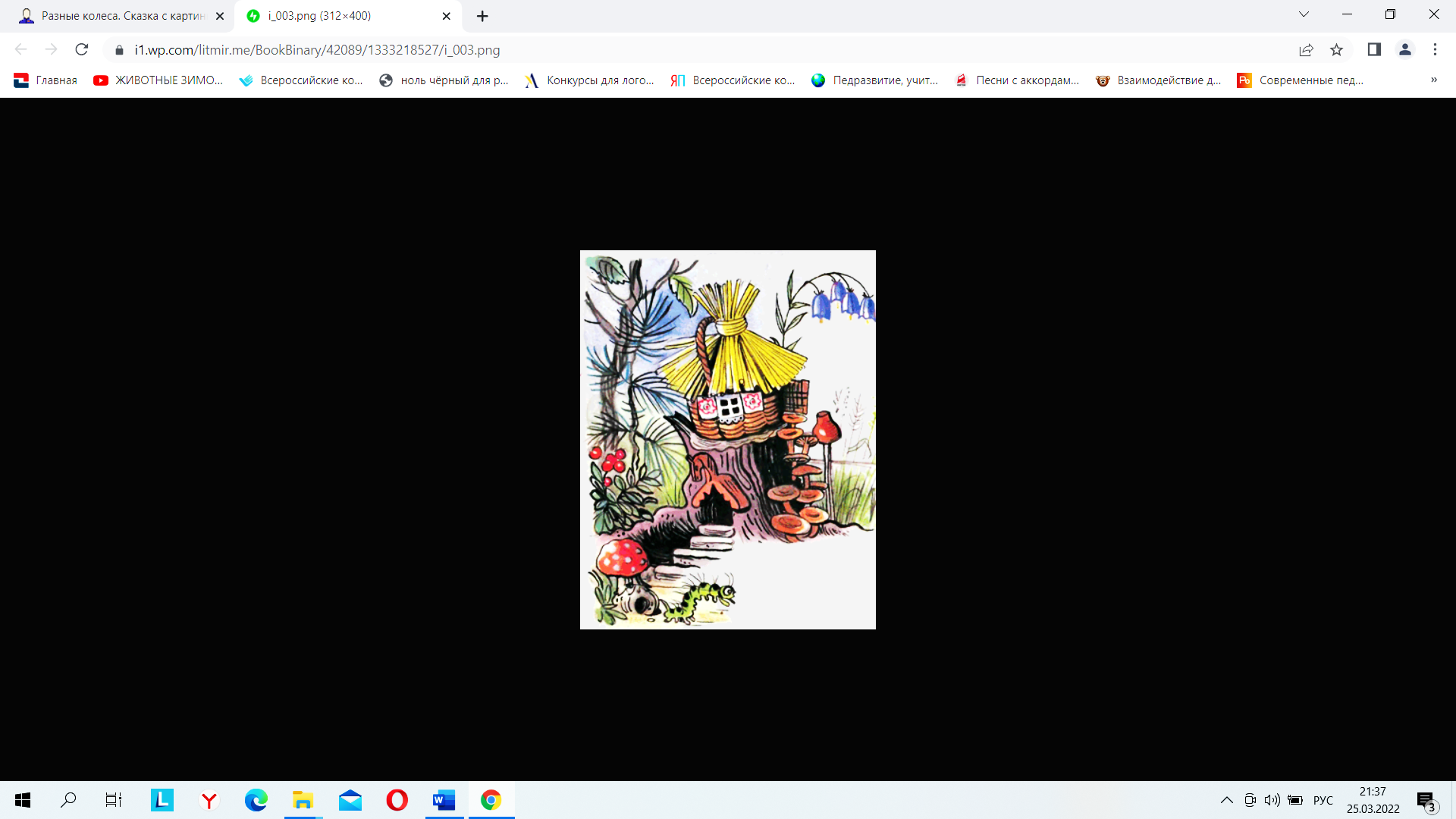 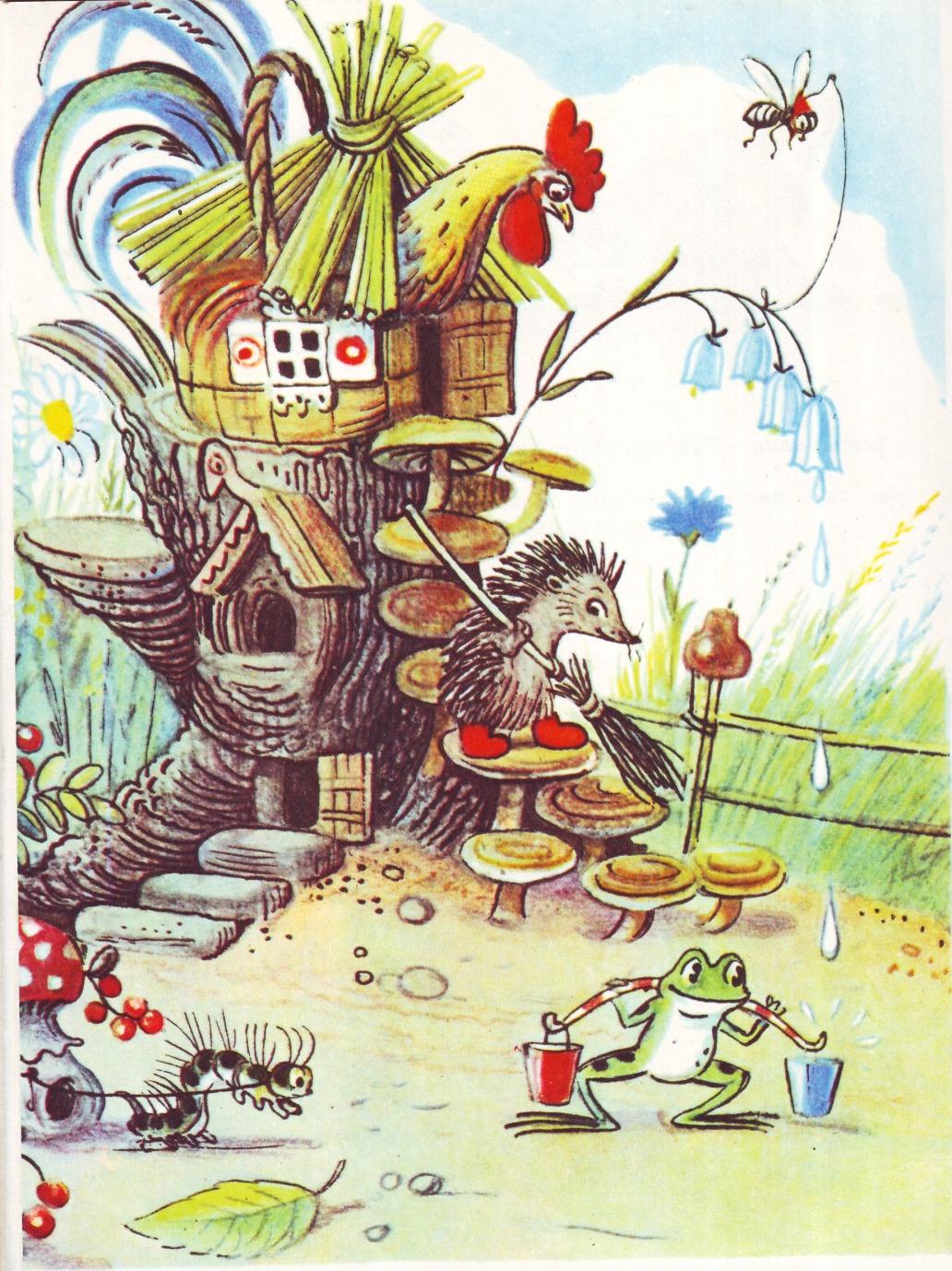 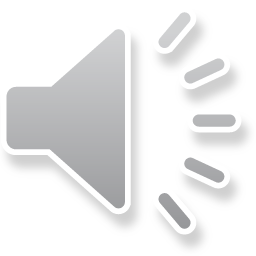 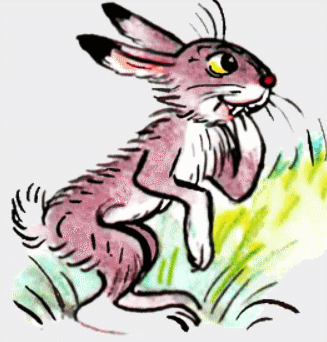 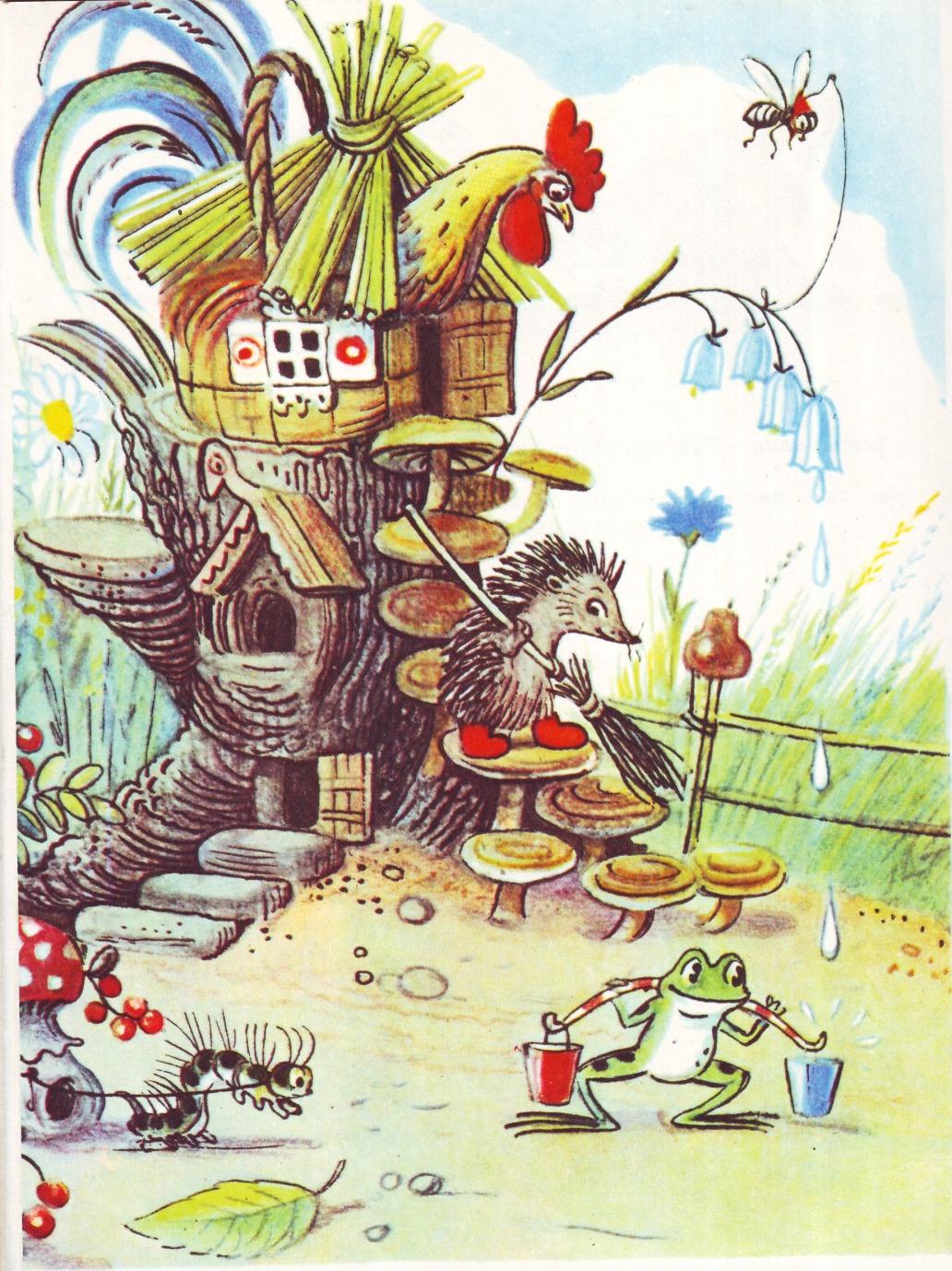 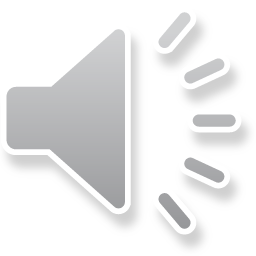 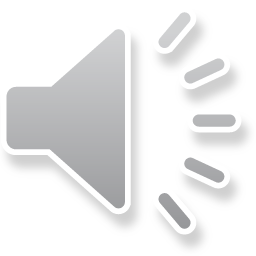 Квест- игра по сказке В.Г. Сутеева «Разные колеса»
Подготовила
                            учитель-дефектолог                                      
                            МБДОУ «Детский сад № 31»
                            Якубова Надежда Анатольевна





г. Петропавловск-Камчатский
2022 г.